Strategický management a marketing
Strategické plánování, cíle a formulace strategie
Plány
1) Krátkodobé
2) Střednědobé
3) Dlouhodobé

   Plány (zej. korporátní) v sobě zahrnují cíle a cesty jak k těmto cílům dojít, včetně marketingových aktivit, výrobních, finančních, logistických a dalších. Jednoduše řečeno, zahrnují všechny procesy ve firmě.
Plánovací proces v organizaci
Kde jsme?
Analýza současného stavu
Zákaznická analýza
Analýza konkurence
SWOT…
Kde chceme být?
Poslání
Vize
Strategické cíle
…
Jak se tam (krucinál) dostat?
Využití zdrojů
Využití výsledků analýz
Jaká cesta je nejlepší?
Modelování a testy
Kontrolní kritéria
Problémové  body
…
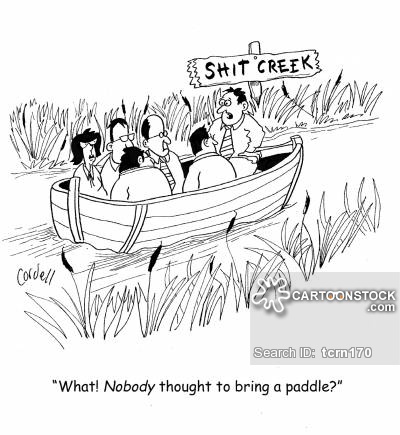 Jak zjistíme, že jsme došli tam, kam jsme chtěli?
Vyhodnocení výsledků
…
Proč plánujeme?
Efektivní využití zdrojů
Stanovení cílů
Řízení rizik a nejistot
Týmová spolupráce
Vytváření konkurenční výhody
Strategické plánování
Podnikové strategické plánování = proces zaměřený na rozvoj podnikové strategie

Strategické marketingové plánování = proces sloužící formulaci strategie pro obory podnikání a subjekty na trhu
Strategické plánování v SBU
Slovy…
Strategický plán se tvoří v následujících krocích:
Zjištění poslání podniku
Tvorba situačních analýz 
Stanovení cílů
Formulace strategií a programů
Implementace strategie
Zpětná vazba
1) Zjištění poslání podniku: Mise, vize
Na začátku své činnosti by si měl podnik stanovit svoji vizi a misi. Mnoho podniků tuto povinnost záměrně opomíjí. Z toho důvodu se pak podnik často potýká s existenčními problémy, protože neví, co od sebe samého čekat, co je jeho cílem a smyslem.
 

Vize – priority firmy, nadčasové zásady a ideály. Propojují se tu základní hodnoty a filozofie podniku.
Mise – poslání podniku. Udává smysl a důvod svojí existence.
2) Analýzy podniku a situační analýzy
Tomuto tématu (s tím, že se zaměříme na analýzy vhodné pro marketingové strategické plánování) bude věnována celá přednáška, proto je nyní vynecháno
3) Cíle podniku
Cíl– konkrétní stav, jehož chceme dosáhnout v určitém čase

Globální (korporátní cíle)
Důležitost cílů (význam, velikost, čas,…)

Hierarchie cílů
Firemní – globální cíle
Divizní cíle

Vyjádření ve finančních i nefinančních jednotkách
Cíle podniku
SMART = smart cíle jsou takové, které jsou jednoznačně definované. K tomu, aby této jednoznačnosti, která nám pomáhá cíle naplňovat, bylo dosaženo, slouží jako pomůcka počáteční písmena slova SMART. 
Cíl má tedy být:
			S – specifický
			M – měřitelný
			A – akceptovatelný
			R – realizovatelný
			T – termínovaný (časově ohraničený)
Cíle podniku
Cíle se většinou definují poté, co jsme provedli základní situační analýzy vhodné pro řešení naší situace.

Cíle můžeme dělit podle několika hledisek, nejběžnější a nejvíce používané je hledisko času, které dělí cíle:
krátkodobé (do 1 roku)
střednědobé (1-3 roky) a 
dlouhodobé (více jak tři roky)
 
Strategické cíle je potřeba stanovit ve všech oblastech, na kterých závisí přežití a rozvoj podniku a na všech úrovních řízení
4) Formulace strategií (tvorba alternativ)
Strategie vychází z poslání podniku, je postavena na situačních analýzách a na jednotlivých cílech podnikatelských jednotek. V okamžiku, kdy se generuje strategie, je vhodné vytvořit k ní minimálně jednu další alternativu. Ta alternativa, na které se shodne vedení, bude označena za klíčovou a vybrána. 
Alternativa představuje další cestu, jak dosáhnout vytyčeného cíle za určitých podmínek a může odkrývat příležitosti indikující další možnosti směřování podniku.
Formulace strategií (tvorba alternativ)
Alternativy se třídí do tří základních kategorií: 
kreativní alternativa 
zřejmá (jasná) alternativa
nemyslitelná alternativa
5) Implementace strategie
Implementace strategie se podobá managementu (řízení) změn v podniku. Pro úspěšné zavedení strategie je nutná připravenost celé organizace a vedení, případně tým, který se o implementaci stará musí znát všechny faktory, které podporují zavedení strategie nebo naopak odporují zavedení strategie (viz situační analýzy). 
Pro úspěšné zavedení strategie je důležité skloubení úloh manažerů a zaměstnanců a adekvátní využití lidských zdrojů.
Implementace strategie
Jednotný postup implementace strategie neexistuje, vždy záleží na různých faktorech, jako je:
stáří podniku
typu podniku
dostupnosti některých zdrojů
stáří trhu aj.
V procesu implementace je důležitým prvkem kontrola strategie.
Na co se soustředíme?
Intervenční oblasti
Ovlivní řadu oblastí v podniku např. strategie IT ovlivní – lidské zdroje, finance, technologii apod.
Personální zajištění
Zajistit specifikaci a dělbu úkolů (Kdo, Kde, Kdy a Jak?)
Etapy procesu implementace
Průběžná kontrola procesu implementace
Implementace strategie:  výběr strategie
Následuje po generování strategických alternativ
Výběr konkrétních strategií je proces hodnocení jednotlivých strategických alternativ ve vztahu k kritériím:
Přijatelnost a výnosná
Vhodnost
Realizovatelnost
Poskytnutí výhody
Přijatelná strategie je taková, která…
Existují 3 kritéria hodnocení:
Návratnost / výnosnost
Riziko
Reakce zájmových skupin
Vhodná strategie je taková, která…
Posuzována z hlediska:
Teoretického pohledu – proč určité strategie umožňují získat konkurenční výhodu a jiné ne?
Převažuje ekonomické hodnocení
Portfoliová analýza – zaměřena na dosažení rovnovážného stavu portfolia podnikových aktivit
Kulturního souladu
Soulad s podnikovou kulturou
Proveditelná strategie je taková, která…
Ohodnocení určité strategie ve vztahu ke zdrojům
Analýza finančních toků
Analýza bodu zvratu
6) Zpětná vazba
Zpětná vazba podává výsledky o jednotlivých krocích strategie, zda byly provedeny podle plánu a jak vnímají spolupráci členové týmu.

Pokud se vyskytly jakékoliv problémy, musí být zjištěno, o jaké problémy se jednalo a proč k nim došlo.
Typy strategií ve strategickém managementu
Podnikové a dílčí (je zaměřena na formulaci konkurenční výhody v rámci konkrétní podnikatelské činnosti)

Podnikovou strategii formulují hl. podniky s diverzifikovanou strukturou, diverzifikovat mohou vertikálně a horizontálně
Typy dílčích strategií, které mohou být využity a kombinovány v SM
Progresivní integrace, zpětná a horizontální integrace
Pronikání na trh
Rozvoj trhu
Vývoj produktu
Joint venture
Snížení výdajů
Likvidace
Zbavování se majetku
Aj.
Porterovy generické strategie
Porterovy generické strategie (vhodné i pro strategický marketing)
Celkový náskok v nákladech
Diferenciace
Zaměření (založena na segmentaci trhu)

Další dělení strategií využívané ve strategickém marketingu a často v MSP
Strategie koncentrace na vybraný tržní segment
Strategie diferenciace
Strategie diverzifikace
Strategie kooperace
Strategické aliance
Společnosti se stejnou strategii tvoří tzv. strategickou skupinu. 

Vznikají jako reakce na rychle se měnící podmínky na domácích i zahraničních trzích

Většina je vytvářena formou smluvních ujednání
Přehled hl. typů strategických aliancí
Licenční smlouvy
Společný vývoj a výzkum
Vývoj výrobku a nákupní dohody
Výrobní dohody 
Dohody o prodeji a distribuci
Dohoda o společném podnikání (joint venture)
Investiční vztahy
[Speaker Notes: Joint venture (též joint adventure, joint enterprise) je forma spolupráce dvou či více osob, které spolu realizují nějaký projekt. Charakteristickým rysem této spolupráce je smluvní základ (ať již výslovný nebo implicitní), všemi členy této skupiny sdílený společný zájem, dělení zisku nebo podílení se na ztrátě rovným dílem mezi členy a rovnost všech členů co do výše hlasovacího práva.
Joint venture funguje tak, že většinou domácí podnik spolu s dalším zahraničním podnikem či organizací vytvoří novou společnou obchodně-právní entitu (většinou akciovou společnost). Cílem je spojit přednosti či zkušenosti obou partnerů, např. zahraniční subjekt může nabídnout peníze či prověřenou značku, domácí má zase lepší znalosti místního trhu. Příkladem takové spolupráce je například japonsko-švédský Sony Ericsson]
Strategické aliance: marketingové aliance
Strategické aliance = uskupování firem do skupin s firmami nabízející komplementy nebo další výhody.

Mnohé strategické aliance mají podobu marketingových aliancí, např.:
Aliance výrobků nebo služeb (kreditní karty)
Komunikační aliance (McDonald´s)
Spolupráce v oblasti cen (hotely)